La proporcionalidad
Es una relación o razón constante entre diferentes cantidades numéricas, Si una cantidad aumenta o disminuye la otra también aumenta o disminuye proporcionalmente. Es decir, si una se multiplica por 2, la otra también queda multiplicada por dos. Si una de ellas se divide entre 3 la otra también queda dividida  entre 3.
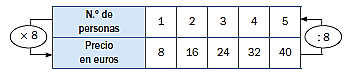 Ejemplo de proporción en triángulo:
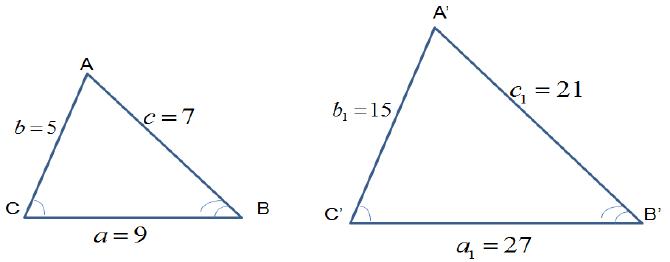 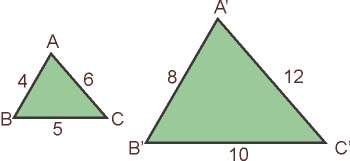 Semejanza de Triángulos
Triángulos semejantes
Dos triángulos son semejantes si las medidas de cada ángulos en cada uno de los triángulos son iguales.
Dos de los ángulos de un triángulo miden 60º y 40º; Pero en otro triángulo dos de los ángulos miden 80º y 20º. 

¿Ambos triángulos son semejantes?

¿Todos los triángulos isósceles son semejantes entre sí?.
Si dibujamos dos triángulos en la pizarra…

¿Cómo saber si son semejantes o no?
Criterios de semejanza
100º
30º
100º
30º
Criterio AA (ángulo - ángulo)
Siguiendo el criterio AA, ¿Estos triángulos han de ser semejantes?.
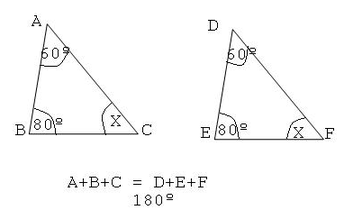 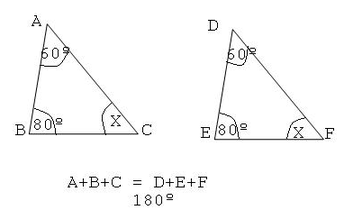 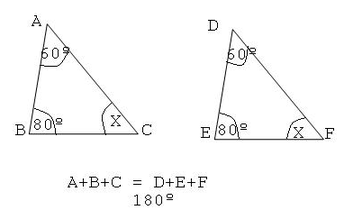 Criterio LAL (lado – ángulo – lado)
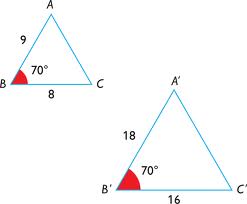 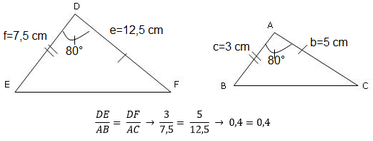 Criterio LLL (lado – lado – lado)
Dos triángulos son semejantes cuando sus tres lados son proporcionales, respectivamente.
Es decir:
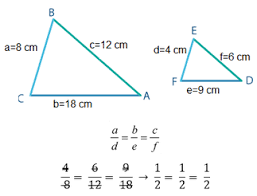 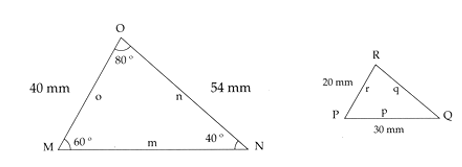 Ejemplos de triángulos no semejantes
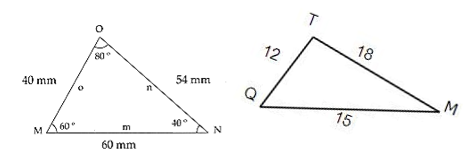 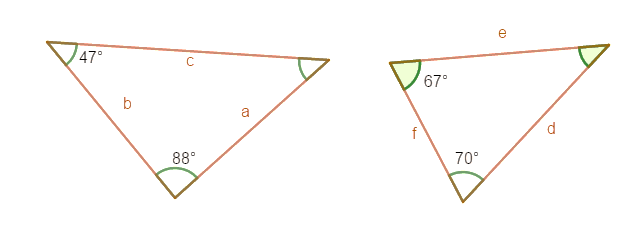 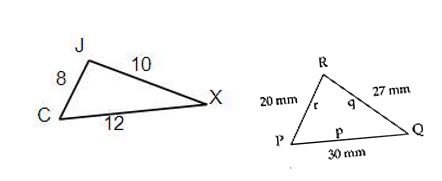 CONGRUENCIA DE TRIANGULOS
CONGRUENCIA DE TRIANGULOS
Dos triángulos son congruentes cuando tienen la misma forma y el mismo tamaño, además, coinciden exactamente cuando se sobreponen (se colocan una sobre la otra).
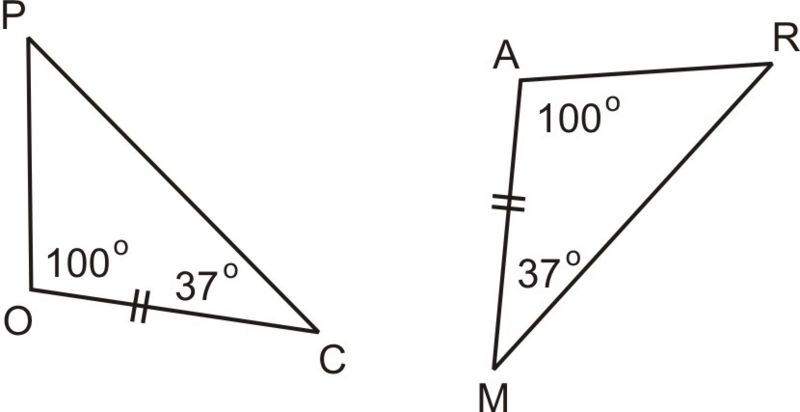 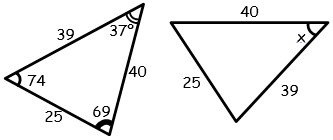 Criterios de congruencias
Algunos criterios de congruencias que existen son:

LLL (Lado, Lado, Lado).
LAL (Lado, Ángulo, Lado).
ALA (Ángulo, Lado, Ángulo).
Criterio LLL
Dos triángulos son congruentes si sus tres lados en ambos triángulos son iguales.

Ejemplo:




                                                                                       ¿Estos triángulos son congruente?
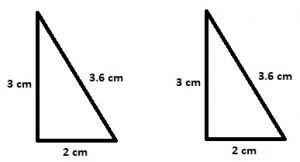 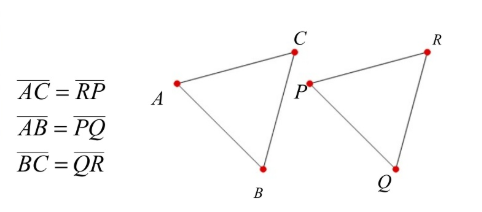 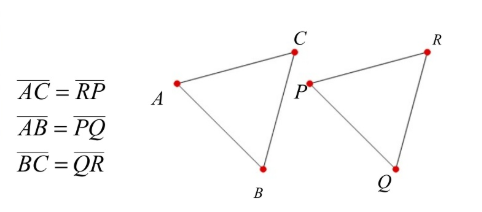 Criterio LAL.
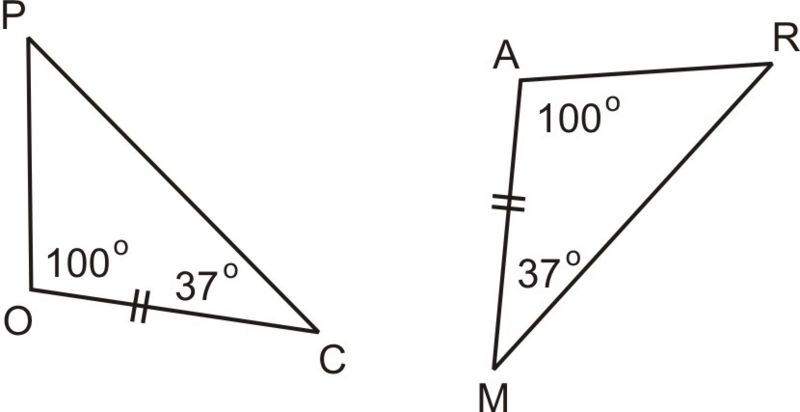 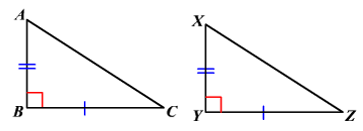 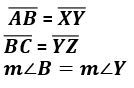 Criterio ALA
Dos triángulos son congruentes, si tienen dos ángulos respectivamente iguales y el lado comprendido entre ellos también igual.

Ejemplo:
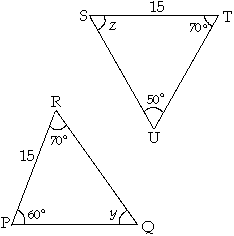 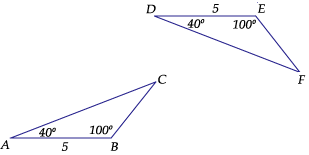 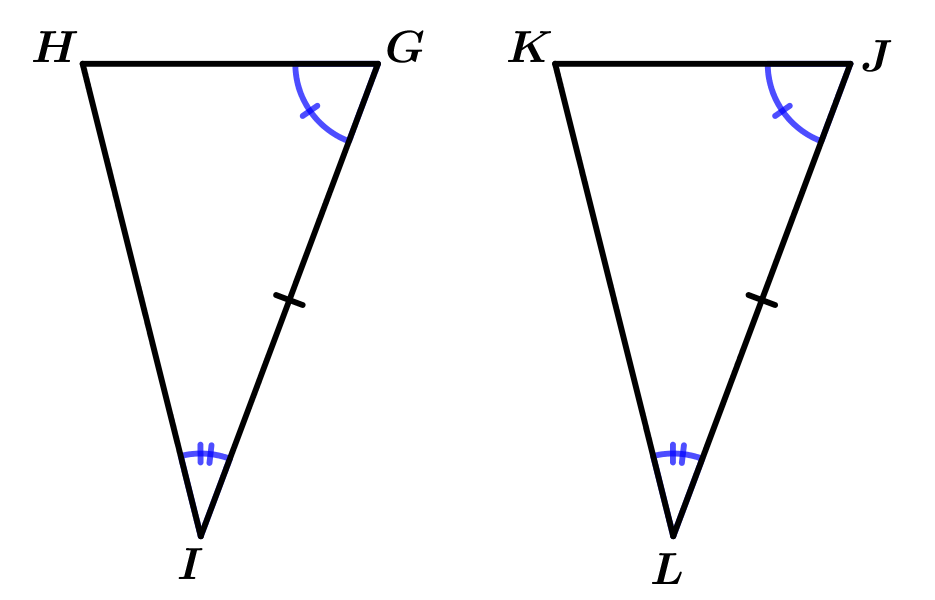 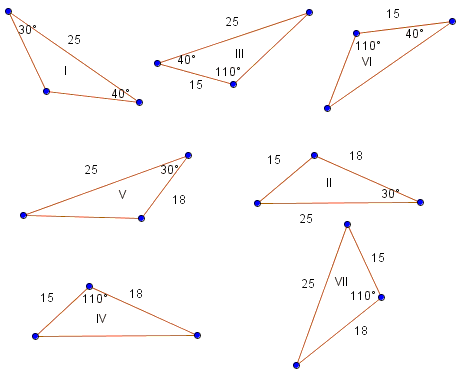 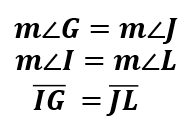 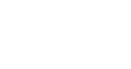 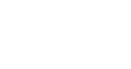 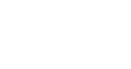